Import-Export
Marie Ménard
Conseillère pédagogique au SDPR
LU DANS UN JOURNAL LOCAL...
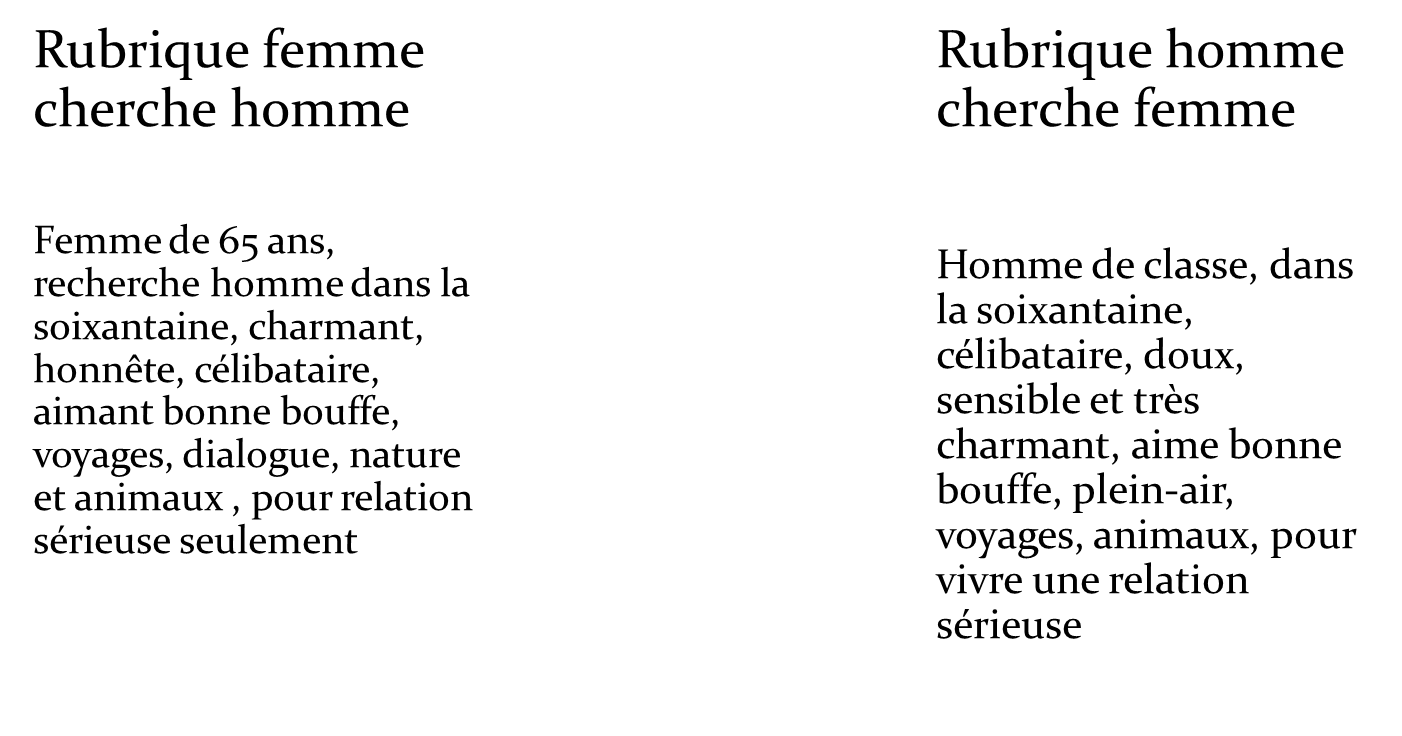 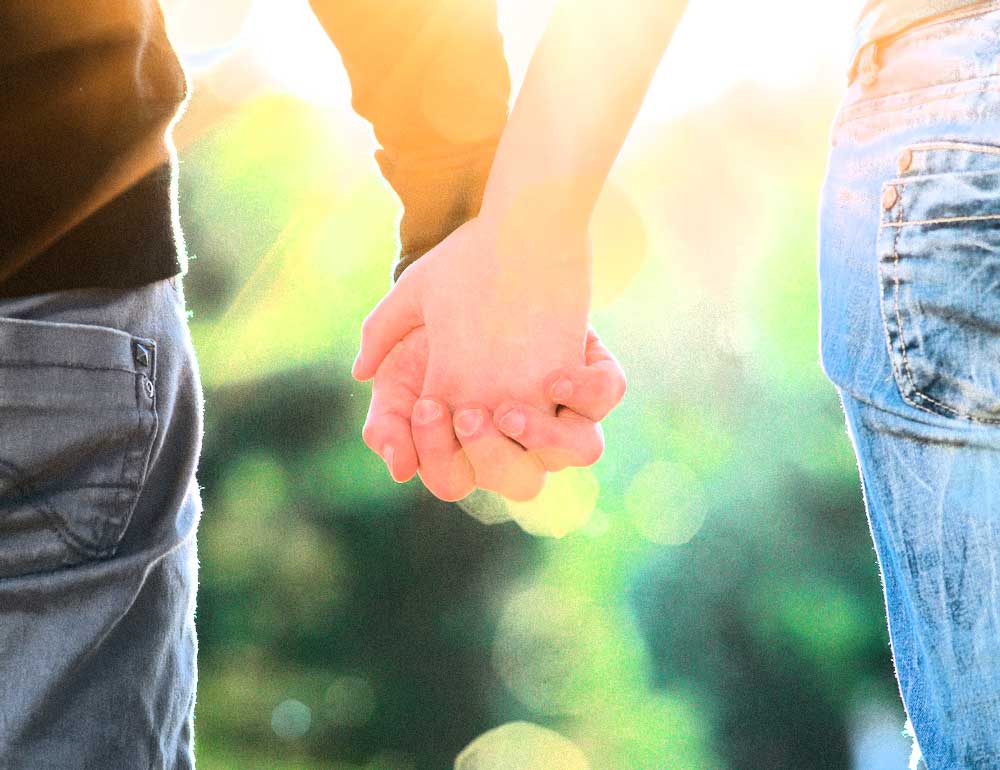 EXEMPLE CONCRET…
Je suis à la recherche d’informations sur l’enseignement du cours de secourisme de la Croix-Rouge dispensé dans le programme Soins infirmiers. J’aimerais savoir comment cette formation est organisée dans le réseau ;
La durée (théorie et pratique) de la formation ;                                                                       Le nombre d’étudiantes et étudiants maximum par groupe ;                                                   Le formateur est-il un membre du personnel enseignant du département Soins infirmier, ou d’un autre département du collège, ou de l’extérieur (dans ce cas, de quel genre de personne-ressource s’agit-il ? formateur de la Croix-Rouge,  infirmière, etc.)
ACTIVITÉ IMPORT / EXPORT…
Définition de import/export 
Activité commerciale consistant à acquérir des produits en provenance de l'étranger et à vendre des produits nationaux              dans un pays étranger.  (Grand dictionnaire terminologique)
ÉTAPE 1 : EXPORT (3 min)
Chaque participant remplit 1 feuille qui indique une activité, du  matériel produit par son collège, une personne-ressource, une formule d’animation gagnante, etc., et qu’il peut « exporter » :  
nom du CP
collège
catégorie
description sommaire
ÉTAPE 2 : IMPORT (3 min)
Chaque participant remplit 1 feuille qui indique une activité, du matériel produit par son collège, une personne-ressource, une formule d’animation gagnante, etc., et qu’il veut « importer » :   
nom du CP
collège,
catégorie
description sommaire

Placer ses feuilles dans la section EXPORT ET IMPORT, 
sous la thématique qui la représente le plus.
ÉTAPE 3 : APPROPRIATION (15 MIN)
S’approprier les propositions IMPORT/EXPORT 
Prendre contact avec les participants qui offrent ou qui cherchent
Retour aux tables après 15 min
Identification en grand groupe de quelques “mariages parfaits”
Merci beaucoup!
Questions / Commentaires